Подготовила учитель-логопед
МАДОУ «Детский сад «Снегурочка» 
Хуснутдинова  Ф.Х.
ОТЧЁТ ПО ТЕМЕ ИННОВАЦИОННОГО ПЕДАГОГИЧЕСКОГО ПРОЕКТА

За 2014-2015 учебный год
ТЕМА  ИННОВАЦИОННОГО ПРОЕКТА:
«ВЗАИМОДЕЙСТВИЕ  УЧИТЕЛЯ-ЛОГОПЕДА И СЕМЬИ  ПО  РЕЧЕВОМУ  РАЗВИТИЮ»
ЦЕЛЬ: Повышение эффективности коррекционно-развивающей работы через использование современных форм взаимодействия с семьёй для решения проблем речевого развития детей.
ЗАДАЧИ: 
Повысить психолого-педагогическую компетентность родителей в вопросах речевого развития ребёнка.
Оказывать консультативно-методическую помощь родителям в речевом развитии  детей.
Построить доверительные партнёрские отношения с родителями с целью повышения эффективности коррекционно-развивающей работы.
Модель взаимодействия учителя-логопеда с семьёй
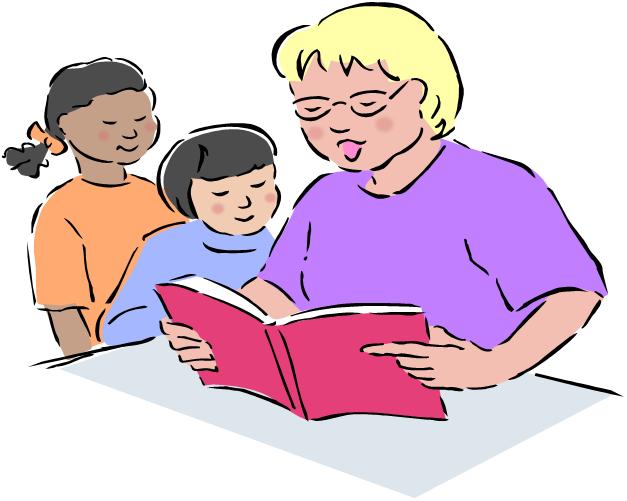 Учитель-логопед
Выявленные
нарушения речи
у детей
Практический
Просветительский
Коррекционные занятия  с участием родителей
Практикумы
Беседы
Анкетирование
Совместные развлечения
Родительские собрания
Информационный стенд
Индивидуальные практикумы,
тренинги.
Всеобучи
СМИ
Консультации
Реализация ОП
Участие детей  в городском конкурсе  
«Я- исследователь». Защита проекта «Сказки дедушки Корнея»
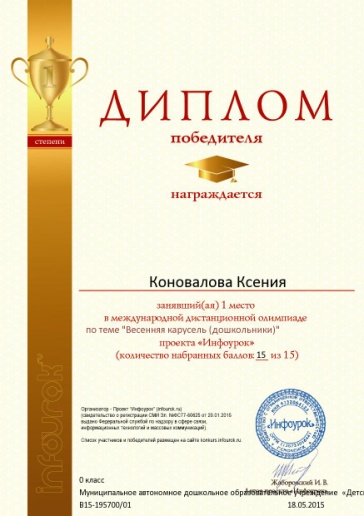 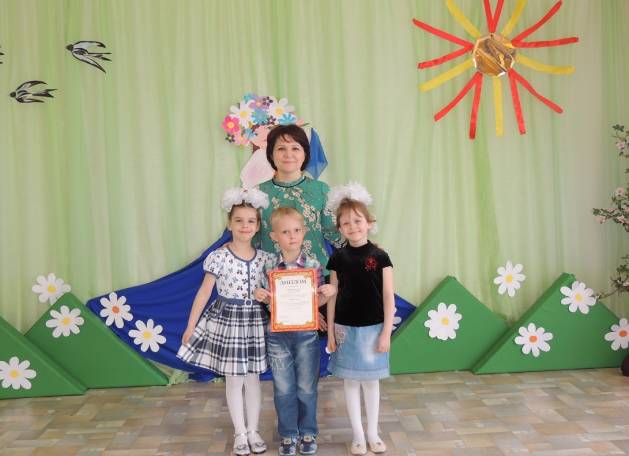 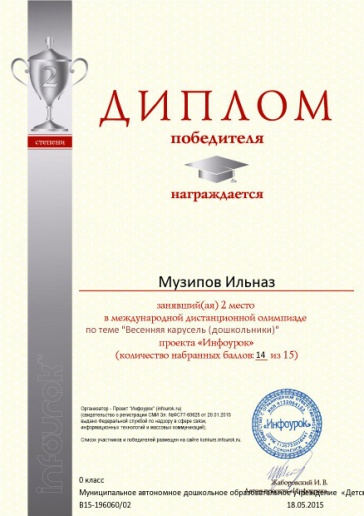 Участие  старших дошкольников в международной дистанционной олимпиаде «Весенняя карусель» info@infourok.org (дипломы победителей).
Взаимодействие с семьями воспитанников
Викторина для детей и  родителей по творчеству К.И. Чуковского
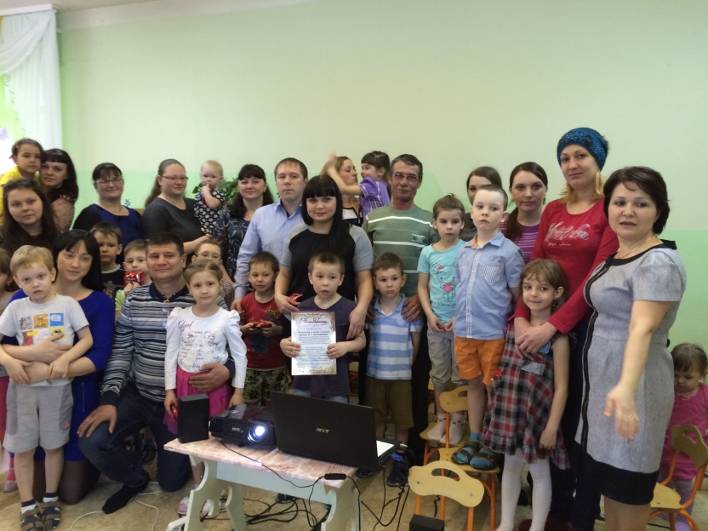 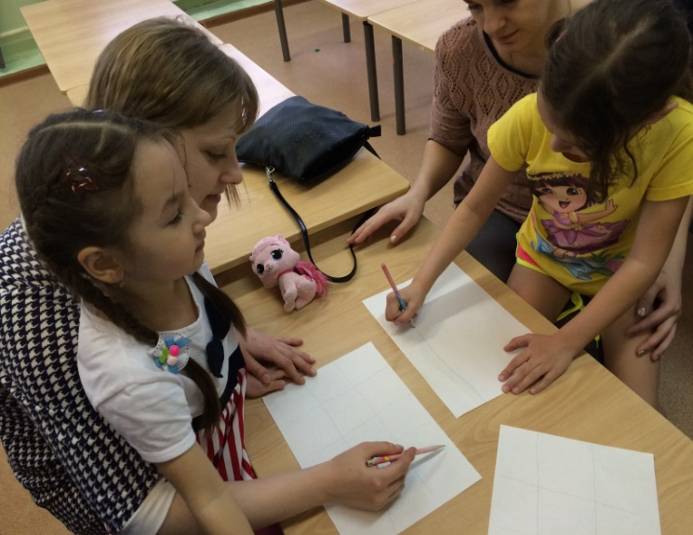 Индивидуальные консультации родителей (ежемесячно): «Логопедические пятиминутки», «Вопросы-ответы», практикумы.
Просветительские консультации в уголках групп, на стенде «Советы логопеда», на сайте ДОУ «За советом к логопеду» (в соответствие с планом).
СЕТЕВОЕ   ВЗАИМОДЕСТВИЕ
15 декабря 2014 г.  выступила на заседании городской опорной площадки с вопросом «Создание условий для коррекционной работы в соответствие с ФГОС».
Открытый показ учителям-логопедам ДОУ города коррекционно-развивающего занятия с использованием  игр развивающего обучения.
Посещение семинара-практикума «Инновационные технологии в коррекционной работе учителя-логопеда» (школа-лицей им. Атякшева).
Посещение открытых занятий в рамках заседания городской опорной площадки.
Публикации на личном сайте  социальной сети работников образования Nsportal.ru, создание  web-страницы в региональной сети «Shkollegi.ru», соц. сеть взаимопомощи для учителей info@infourok.
УЧАСТИЕ  В КОНКУРСАХ
Призёр городского конкурса учебно-методических материалов в номинации «Ведение и реализация ФГОС в образовательные учреждения дошкольного, начального общего, основного общего, основного общего и среднего общего образования».
 Методическое  пособие: «Рабочая логопедическая тетрадь «Звуки изучаю, их красиво повторяю».
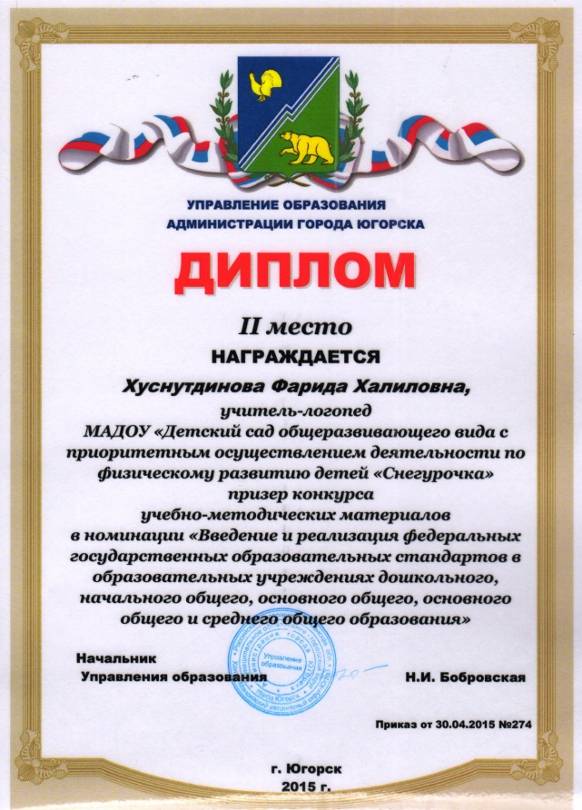 Повышение  
профессиональной компетентности
Прошла курсы повышения квалификации по теме: «Реализация принципов государственно-общественного  управления образованием
 в условиях введения ФГОС ДО». 

АУ ДПО ХМАО-Югры ИРО
г. Ханты-Мансийск 2014г
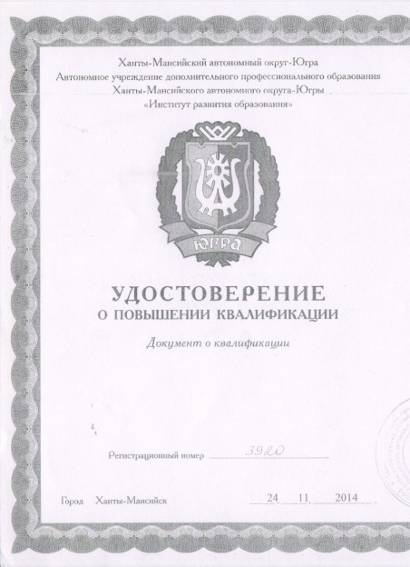 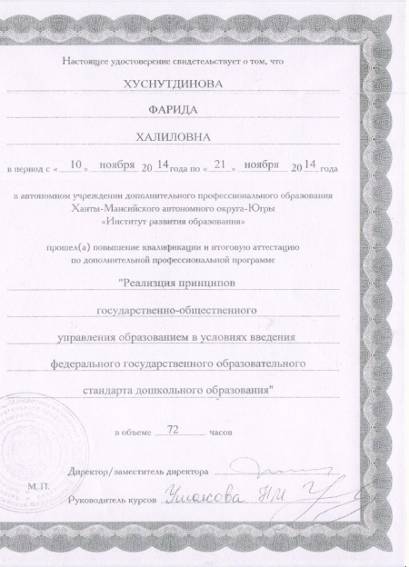 ПРОБЛЕМЫ, ВЫЯВЛЕННЫЕ в 2014-2015 УЧЕБНОМ году
Увеличение количества детей в логопедическом  пункте со сложными речевыми нарушениями и с неуточнёнными медицинскими диагнозами, что затягивает процесс коррекционно-развивающей работы и отрицательно влияет на её результативность.
Инфантильное отношение  отдельной части родителей к  серьёзным речевым нарушениям и их последствиям  у детей.
Со стороны специалиста недостаточная пропаганда специальных логопедических знаний среди родителей с детьми со сложными речевыми нарушениями.
Тема  инновационного проекта
на  2015-2016 учебный год:
 
«Система работы в старшем дошкольном возрасте по установлению причинно-следственных связей»
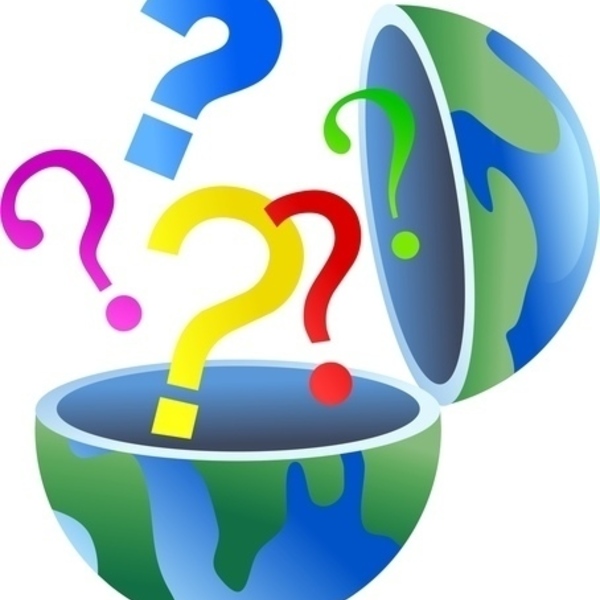